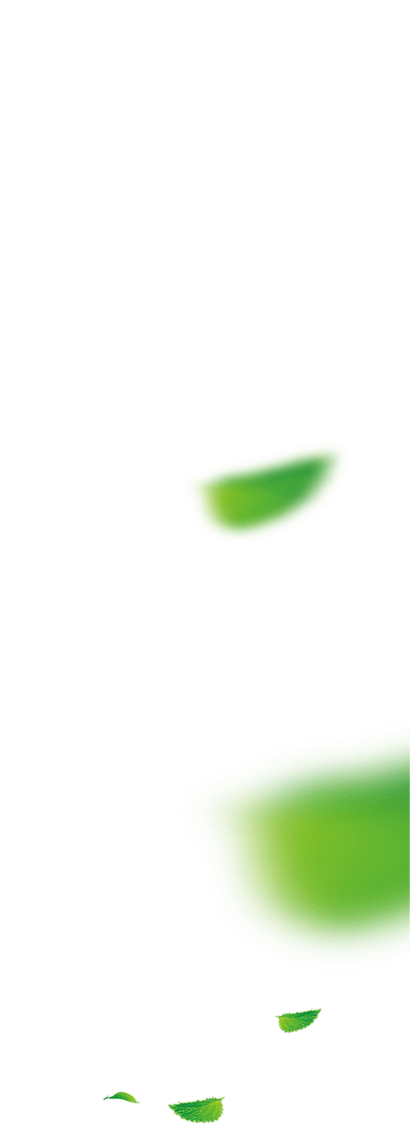 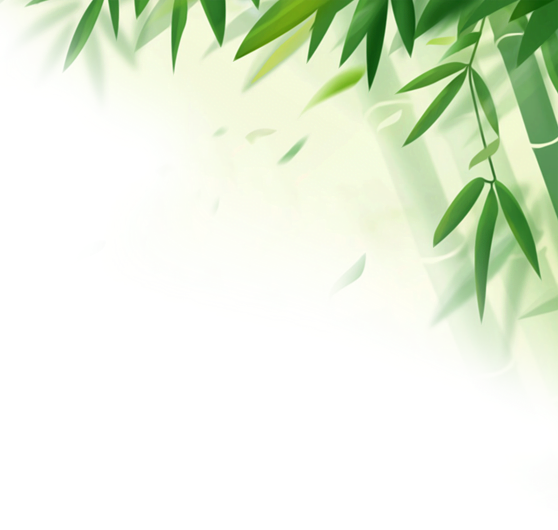 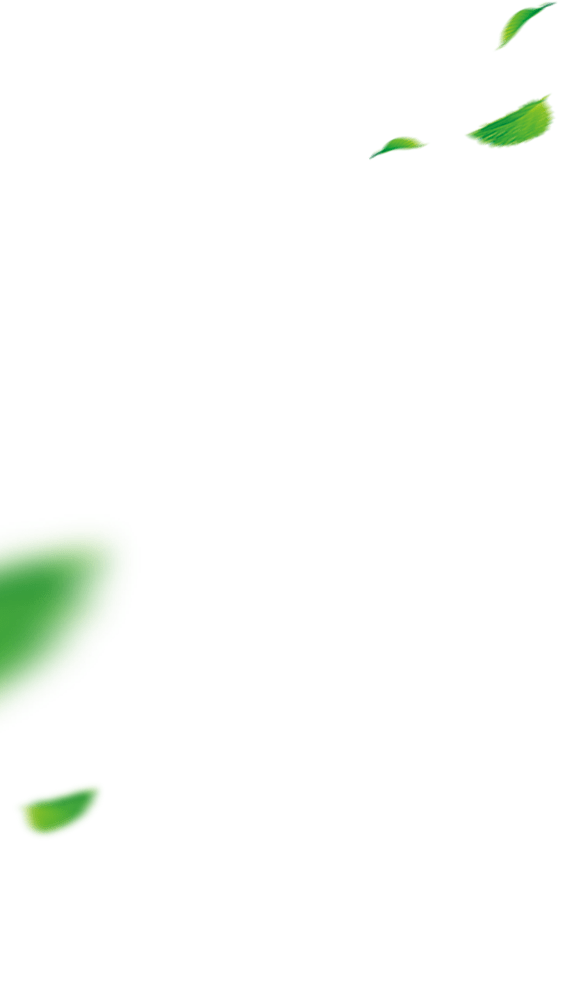 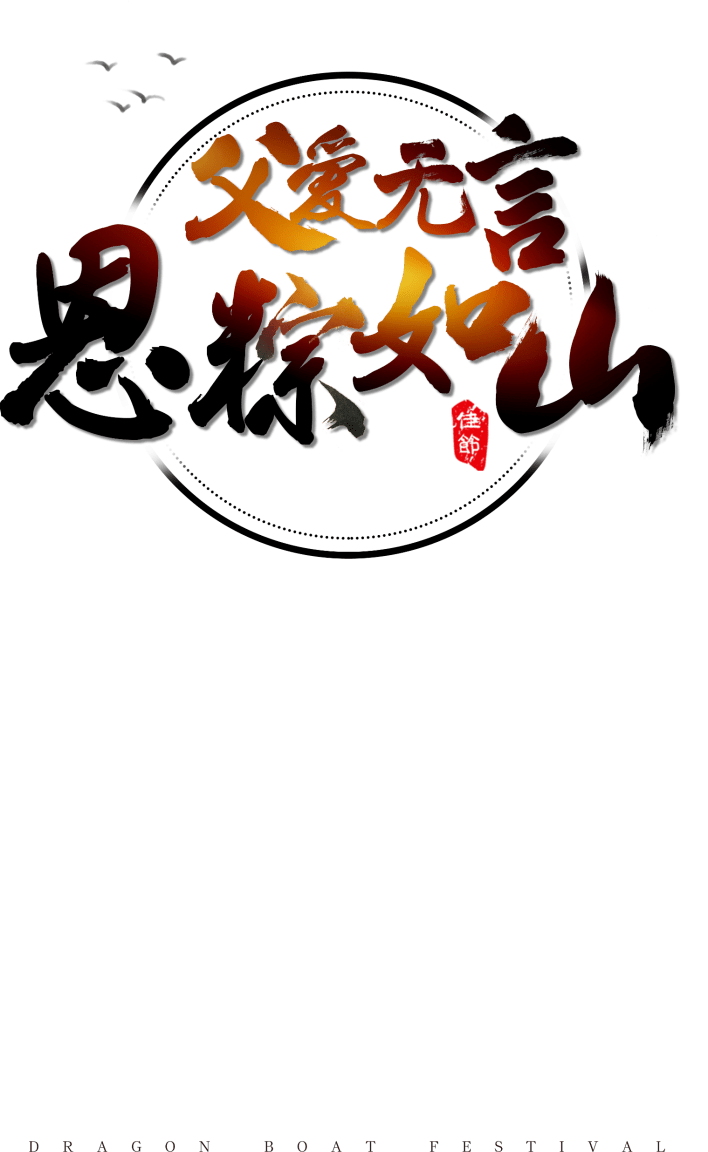 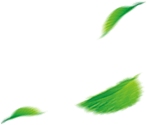 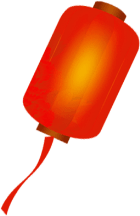 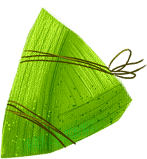 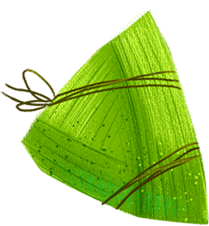 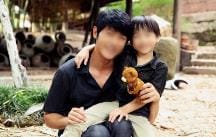 你从不说爱我，但你演技不好，藏不住满满的关怀，
我问飞翔是什么感觉，你就将我抛起来，
一年又一年，直到你抱不起我，直到你渐生白发，
你没说，但我知道，你要牵着我一直走天涯，
用你的白发换来我的青春，
老爸，我爱你！
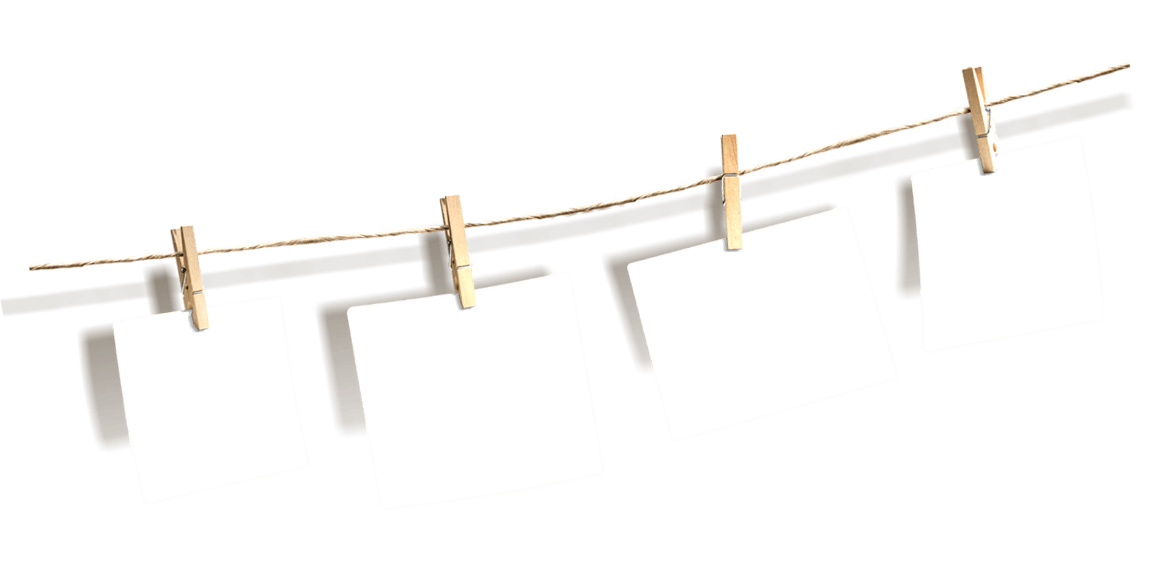 在世界上有这么一个男人，小时候你怕他的威严，长大了你学他的沉稳；
你可以跟他耍赖不讲理，你也可以瞎胡闹闯祸，他批评你、训斥你，但他对你的爱却从未改变，这个人就是——父亲
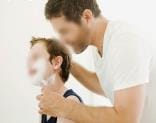 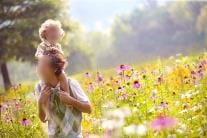 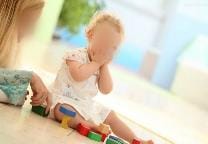 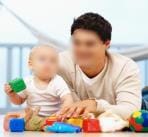 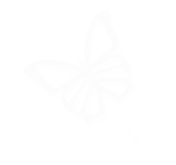 有一种爱炽热如炬却深沉似铁
有一种爱呵护伟岸如山更宽广似海
有一种爱叫做父亲！
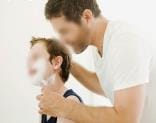 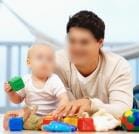 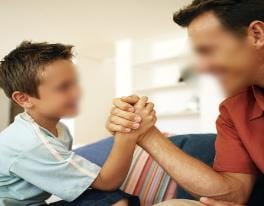 父爱如山，高大而巍峨，让我望而生怯不敢攀登；
父爱如天，粗旷而深远，让我仰而心怜不敢长啸；
父爱如河，细长而源源，让我淌不敢涉足。
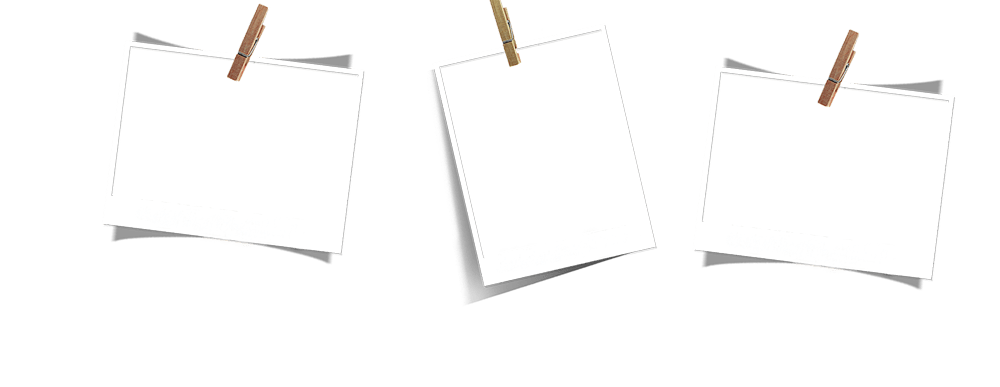 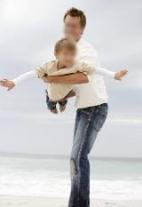 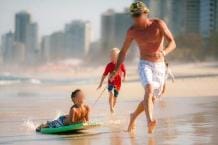 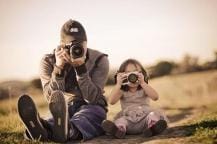 一份最美好的回忆！
            怀念那共度的欢乐时光。
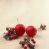 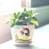 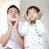 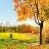 父爱是一把大伞,总在有雨的天里撑着父爱是一座大山,挺拔而伟岸父爱是一片汪洋的大海,浓郁而深远父爱是我人生旅途中的一盏明灯,在我迷路时,照亮我的行程
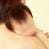 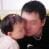 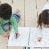 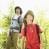 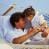 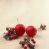 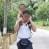 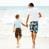 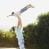 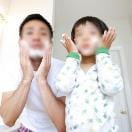 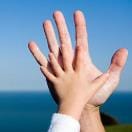 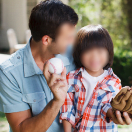 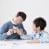 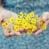 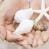 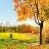 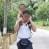 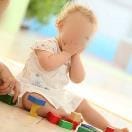 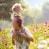 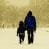 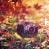 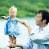 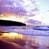 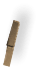 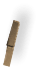 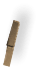 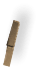 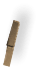 曾经，我是你甜蜜的负担；
如今，你是我温暖的牵挂。
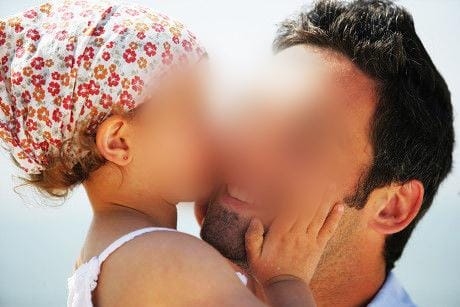 父爱是太阳，即使在乌云密布的日子里，我也能感受到他的光芒。
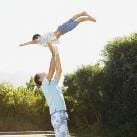 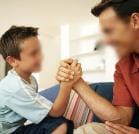 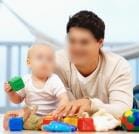 父爱，是一棵扎根在灵魂深处的大树，是累了栖息的胸膛，乏了倚靠的肩膀，是撑起一片天，护航放飞的梦想……
节日PPT模板 http:// www.PPT818.com/jieri/
一直陪伴
从未放手
感谢一路有你
父爱是我人生旅途中的一盏明灯，在我迷路时，照亮我的行程。
不知不觉您鬓角露了白发
     不声不响您眼角上添了皱纹
山还是那座山
梁也还是那道梁
只是父亲的脸上已爬满皱纹
脊背也不再挺拔
岁月的流逝
生活的压力改变了父亲的容颜
不变的是父亲对家庭的责任和对子女无私的爱
父爱是一片汪洋的大海,浓郁而深远父爱是我人生旅途中的一盏明灯,在我迷路时,照亮我的行程
一条路
   一双鞋
      一段人生
         一生父爱
父亲是山，比山更伟岸;父亲是海，比海更包容;父亲是光，比光更明媚; 爸爸，祝您父亲节快乐。
曾经，我是你甜蜜的负担；
如今，你是我温暖的牵挂。
有一种爱叫严厉，隐藏得很深;有一种爱叫胸怀，可包容大海;有一种爱叫等待，从不说出来;有一种爱，汗水最多泪水最少。这就是父爱!父亲节快乐。
您的辛劳，让我感激一生;您的教诲，让我铭记一世;您的品德，让我忆念一辈;您的关爱，让我温馨终身。亲爱的爸爸，父亲节快乐!
父爱无边
MY FATHER
有一种记忆可以很久
有一种思念可以很长
有一双手
那手心的舒适和温暖
让我一生无法忘怀
父爱如伞为我遮风挡雨
父爱如雨为我濯洗心灵
父爱如路伴我走完人生
父爱，与青山同在…
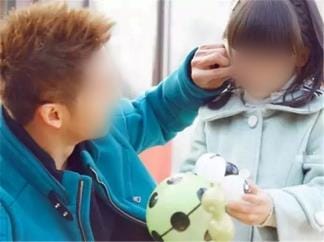 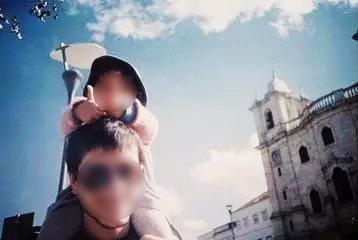 有一种爱，在严厉的呵斥里；有一种爱，在坚强的臂膀里；有一种爱，在汗珠的总结里；有一种爱，你说谢谢他会生气。这就是父爱！父亲节，道声节日快乐！
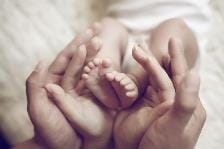 谨此献给
伟大的父亲
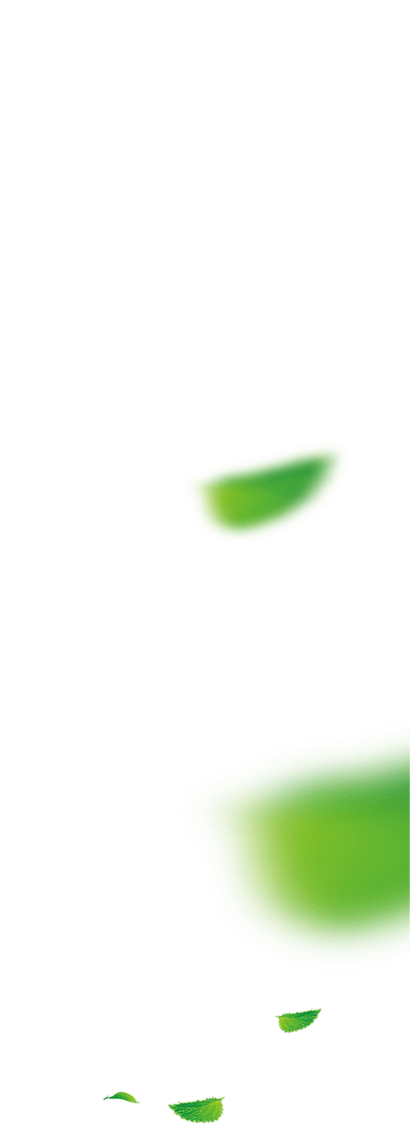 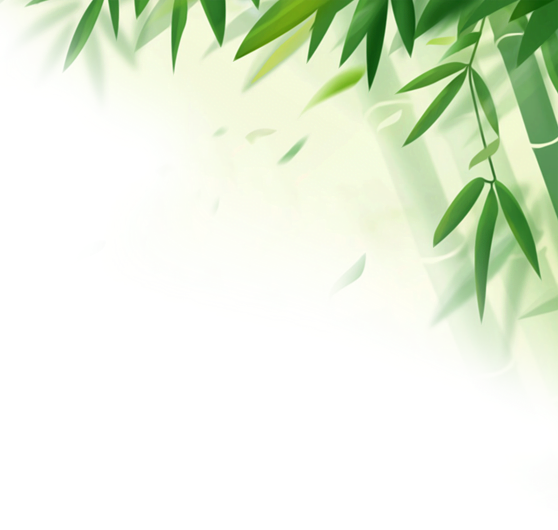 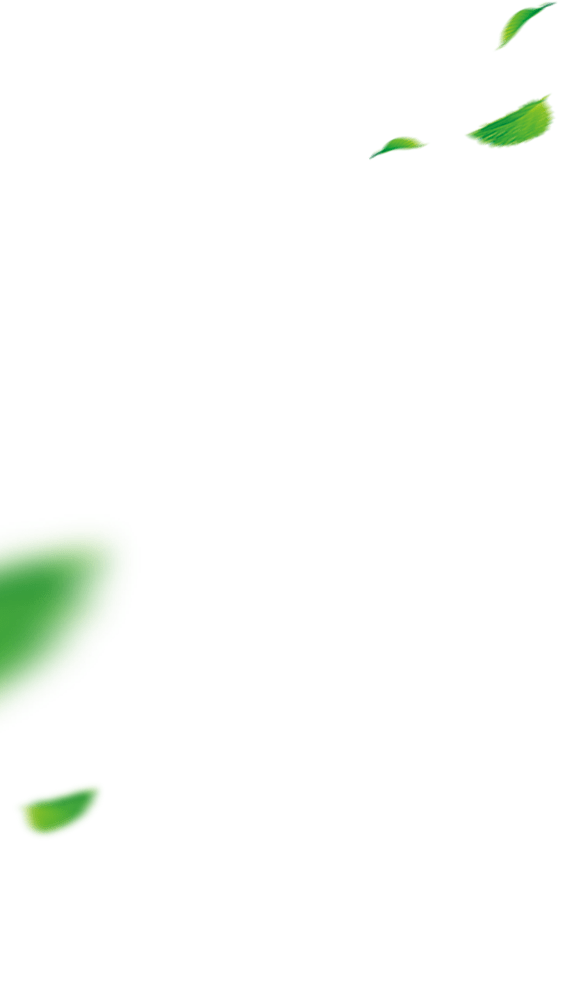 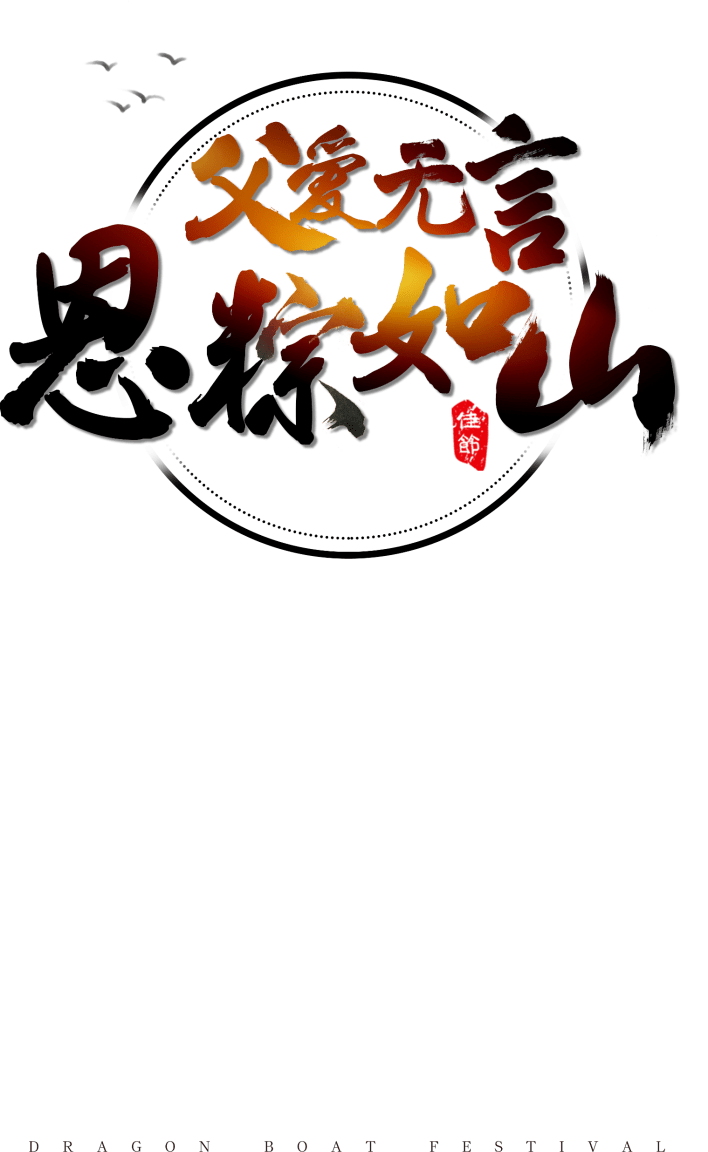 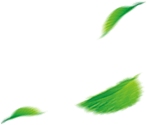 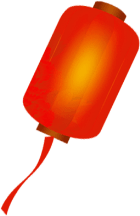 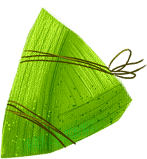 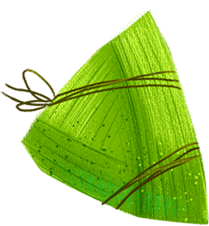